Resultados. ¿Qué haces? Es el resultado de tu por qué.
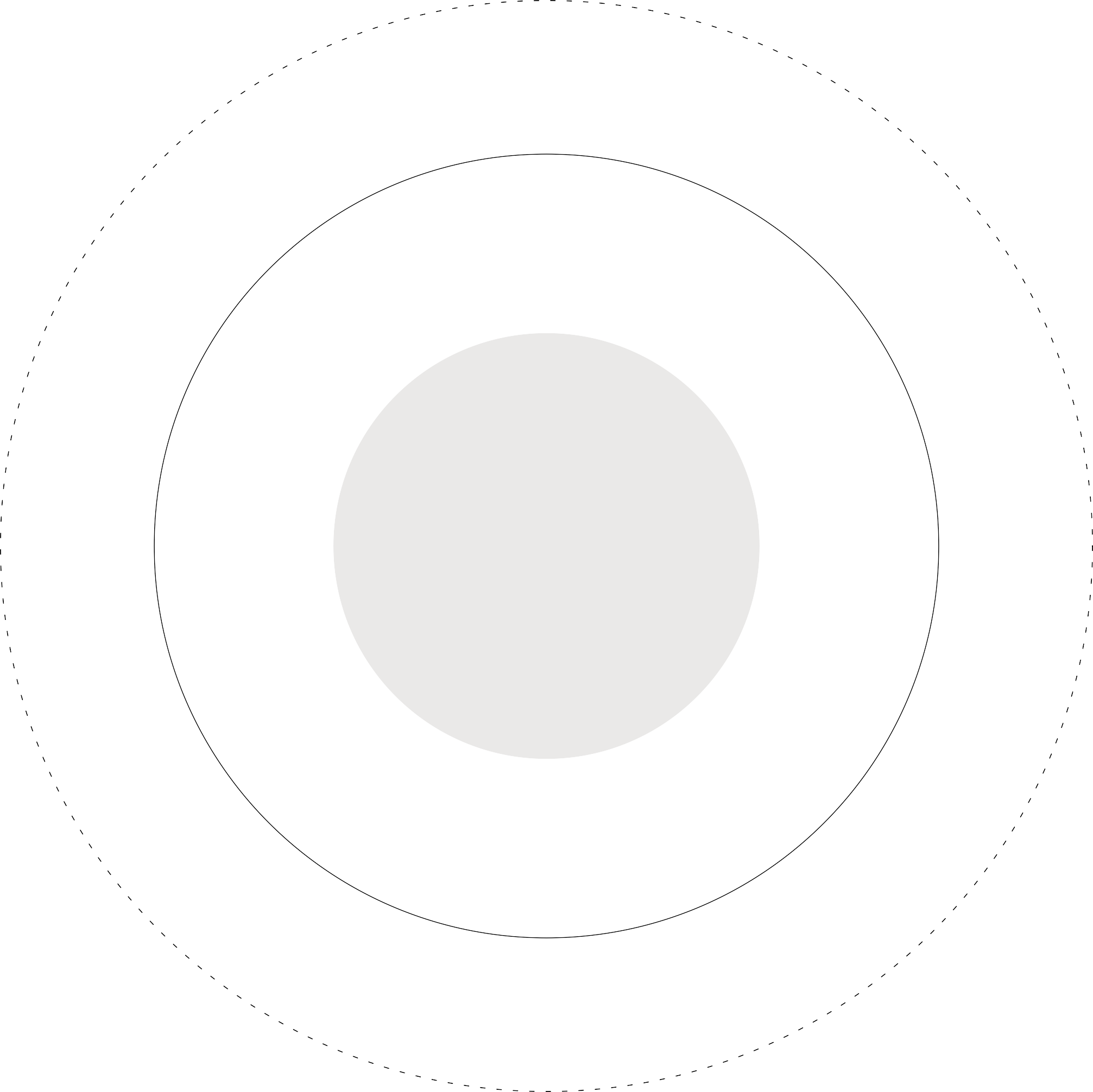 ¿Qué?
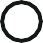 ¿Cómo?
Proceso:
Proceso. ¿Cómo logras cumplir tu propuesta de valor?
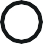 ¿Por qué?
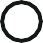 Propósito. ¿Cuál es tu causa? ¿En qué crees?
Golden Circle
ilab.net/itools